บทที่ 5
การควบคุมทิศทางการทำงานของโปรแกรมแบบเลือกทำ  Control Structure (Selection)
1
การควบคุมทิศทางการทำงานของโปรแกรม
การควบคุมการทำงานของโปรแกรมประกอบด้วย 3 รูปแบบ
การควบคุมทิศทางการทำงานแบบลำดับ (Sequence) 
การควบคุมทิศทางการทำงานแบบเลือกทำ (Selection)  
การควบคุมทิศทางการทำงานแบบทำซ้ำ (Repetition)
2
การควบคุมแบบเลือกทำ
การควบคุมทิศทางการทำงานแบบเลือกทำ (Selection)
คำสั่ง if
คำสั่ง if-else
คำสั่ง if-else if
คำสั่ง switch
3
การควบคุมทิศทางแบบเลือกทำ if
if ใช้ในกรณีที่มีทางเลือกอยู่เพียงทางเลือกเดียวคือทำหรือไม่ทำ


condition : เงื่อนไขที่ให้ผลลัพธ์เป็น true หรือ false
statement : คำสั่งที่จะให้ทำหากผลลัพธ์ของเงื่อนไขเป็น true
หากมีคำสั่งมากกว่าหนึ่งคำสั่งจะต้องมีเครื่องหมายปีกกาครอบคำสั่งไว้
if(condition) statement;
if(condition) 
{ 
   statement_1;
   statement_2;
   ...
   statement_n;
}
4
การควบคุมทิศทางแบบเลือกทำ if
if(condition) statement;
condition : เงื่อนไขที่ให้ผลลัพธ์เป็น true หรือ false
ใช้ตัวดำเนินการเปรียบเทียบ (Relational Operators)
ทบทวนตัวดำเนินการเปรียบเทียบ
5
การควบคุมทิศทางแบบเลือกทำ if
if(condition) statement;
condition : เงื่อนไขที่ให้ผลลัพธ์เป็น true หรือ false
ใช้ตัวดำเนินการเปรียบเทียบ (Relational Operators)
     <, <=, ==, >, >= และ != ให้ผลลัพธ์คือ 0 หรือ 1
ทบทวนตัวดำเนินการเปรียบเทียบ 
ข้อมูลตรรกะ  (Boolean Data Type)  จะเป็นค่าทางลอจิก
ค่าเท็จ (False) แทนค่าด้วยเลข 0
ค่าจริง (True) แทนค่าด้วยเลข  1
⚠️        หมายเหตุ    นอกเหนือจากผลลัพธ์ของตัวดำเนินการเปรียบเทียบ ค่าจริง คือ  ค่าที่ไม่เท่ากับ 0 
	        เช่น      -1        4         25        356
6
ตัวอย่างการใช้งาน if
score = 60
ผลลัพธ์ที่ได้ ?
score = 59
ผลลัพธ์ที่ได้ ?
score = 80
ผลลัพธ์ที่ได้ ?
You pass
bye
You pass
bye
bye
7
ตัวอย่างการใช้งาน if
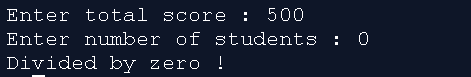 8
ตัวอย่างการใช้งาน if
ผลลัพธ์ที่ได้ ?
ผลลัพธ์ที่ได้ ?
Enter your guess: 123
**Right**
Enter your guess: 100
	     ไม่แสดงค่าอะไรเลย
Enter your guess: 100
Enter your guess: 123
9
ตัวอย่างการใช้งาน if
จงรับค่าจำนวนเต็มเข้ามา ไม่ว่าจะเป็นเลขบวกหรือลบ จากนั้นจะแสดงข้อมูลเป็นเลขบวกทางหน้าจอ โดยข้อมูลที่รับมานั้นจะถูกตรวจสอบว่าเป็นเลขลบหรือไม่ถ้าเป็นให้คูณด้วย -1
ผลลัพธ์ที่ได้ ?
INPUT NUMBER: 10
INPUT NUMBER: 10
OUTPUT 10
INPUT NUMBER: -5
INPUT NUMBER: -5
OUTPUT 5
10
การควบคุมทิศทางแบบเลือกทำ if-else
if-else ใช้ในกรณีที่มีทางเลือกอยู่สองทางหาก condition เป็น true จะทำ statement ชุด A หาก condition เป็น false จะทำ statement ชุด B
if(condition) 
{ 
   statement_A1;
   ...
   statement_An;
}
else
{
   statement_B1;
   ...
   statement_Bn;
}
if(condition) 
   statement_A;
else
   statement_B;
11
ตัวอย่างการใช้งาน if-else (1)
ผลลัพธ์ที่ได้ ?
ผลลัพธ์ที่ได้ ?
59
You fail Have a nice day
59
You fail Have a nice day
79
You pass Have a nice day
79
You pass Have a nice day
12
ตัวอย่างการใช้งาน if-else (1)
ตัวดำเนินการลอจิก (Logical Operators)
ผลลัพธ์ที่ได้ ?
ผลลัพธ์ที่ได้ ?
9
Semester : 1
4
See you next year!
13
ทบทวนตัวดำเนินการเปรียบเทียบ
condition : เงื่อนไขที่ให้ผลลัพธ์เป็น true หรือ false
ใช้ตัวดำเนินการเปรียบเทียบ (Relational Operators)
     <, <=, ==, >, >= และ != ให้ผลลัพธ์คือ 0 หรือ 1
ตัวดำเนินการลอจิก (Logical Operators)  && , || และ ! (NOT)
AND (&&) ผลลัพธ์เป็น true ถ้าค่าทั้งสองค่าเป็น true
OR     (||)  ผลลัพธ์เป็น false ถ้าค่าทั้งสองค่าเป็น false
NOT   (!)   เปลี่ยนค่าจาก true เป็น false จาก false เป็น true
สรุป
14
ตัวอย่างการใช้งาน  if-else (2)
ผลลัพธ์ที่ได้ ?
1.Cirumference of the circle
2.Area of the circle
Enter your choice 1 or 2 :  1
คำนวณอะไร ?
Enter your choice 1 or 2 :  2
คำนวณอะไร ?
Enter your choice 1 or 2 :  3
คำนวณอะไร ?
15
ตัวอย่างการใช้งาน if-else (3)
จงรับค่าเลขจำนวนเต็มจากแป้นพิมพ์ จากนั้นจะนำไปเปรียบเทียบกับ 0
ว่าค่าที่รับเข้ามานั้นเป็นบวกหรือลบ จากนั้นจะแสดงประเภทของตัวเลขออกมา
16
ตัวอย่างการใช้งาน if-else (4)
โปรแกรมต่อไปนี้เป็นโปรแกรมคำนวณราคาต้นทุนสินค้า ถ้าหากผลิตมากกว่า 10 ชิ้นจะชิ้นละ 6.5 บาท แต่ถ้าไม่เกิน 10 ชิ้นจะราคาชิ้นละ 7 บาท
ผลลัพธ์ที่ได้ ?
Enter number : 5
Enter number : 5
Cost = 35.00
Enter number : 11
Enter number : 11
Cost = 71.50
17
กฎพื้นฐานการใช้คำสั่ง if
การใช้ statement-if ในการเลือกทำแบบต่างๆ มีกฎที่ควรจำดังต่อไปนี้
นิพจน์(condition) ของ if จะต้องอยู่ในวงเล็บและให้ผลลัพธ์ออกมาเป็นจริงหรือเท็จ
ในส่วนของ if และ else ไม่ต้องมีเครื่องหมาย semicolon
Statement หลัง if และหลัง else สามารถเป็น Statement รวมได้แต่ต้องอยู่ในเครื่องหมายปีกกา
Statement หลัง if และ statement หลัง else สามารถสลับกันได้แต่ต้องทำ complement กับ นิพจน์(condition) ของ if
18
การใช้คำสั่งเลือกทำแบบ nested if
เป็นการใช้คำสั่งเลือกทำนี้สามารถนำหลายๆ คำสั่งมาซ้อนกันได้  ถ้าต้องการให้มีการเลือกทำหลายทางเลือก
if (expr 1)
       statement 1;
else
true
false
expr1
if (expr 2)
    
  statement 2;

else

  statement 3;
true
false
expr2
statement 1
statement 2
statement 3
ตัวอย่างการใช้งาน Nested if (1)
ผลลัพธ์ที่ได้ ?
Please enter two integer: -2 9
-2 < 9
Please enter two integer: -2 9
20
การควบคุมทิศทางแบบเลือกทำ if-else if
if-else ใช้ในกรณีที่มีทางเลือกอยู่มากกว่าสองทางเลือก โดยแต่ละทางเลือกมีเงื่อนไขต่างกัน
if(condition_A)
{
   statement_A1;
   ...
}
else if(condition_B)
{
   statement_B1;
   ...
}
else
{
   statement_Z;
   ...
}
if(condition_A)
   statement_A;
else if(condition_B)
   statement_B;
else if(condition_C)
   statement_C;
...
else if(condition_Y)
   statement_Y;
else
   statement_Z;
Tip : else ตัวสุดท้ายไม่จำเป็นต้องมี
21
แผนภาพแสดงการทำงาน if-else if
False
False
False
Condition B
Condition B
Condition A
True
True
True
Statement D
Statement B
Statement C
Statement A
22
ตัวอย่างการใช้งาน if-else if
23
ตัวดำเนินการเลือกค่า
จะมีการใช้เครื่องหมาย question mark (?) และเครื่องหมาย colon (:) กระทำกับนิพจน์สามนิพจน์ เราสามารถนำมาใช้แทนการใช้คำสั่ง if แบบง่ายๆ ได้ โดยมีรูปแบบคือ
	        expression 1 ? expression 2 : expression 3;
ถ้าหากการกระทำของนิพจน์แรกเป็นจริงหรือมีค่าไม่เท่ากับศูนย์ โปรแกรมจะไปทำนิพจน์ที่สอง ถ้าเป็นเท็จจะไปทำนิพจน์ที่สาม ดังตัวอย่างต่อไปนี้

		a == b ? c-- : c++;
จากตัวอย่างถ้าหากค่าในตัวแปร a เท่ากับ b จะทำการลดค่าตัวแปร c ลงหนึ่งค่า ถ้าหากค่าในตัวแปร a ไม่เท่ากับ b จะทำการเพิ่มค่าตัวแปร c ขึ้นหนึ่งค่า
24
ตัวอย่างการใช้งาน ตัวดำเนินการเลือกค่า
การเขียนโปรแกรมตัดเกรดแบบ “ผ่าน” หรือ “ไม่ผ่าน”
printf("%s\n",score >= 60 ? "Passed" : "Failed");

ถ้า x มีค่ามากกว่า 9 จะทำให้ตัวแปร y เท่ากับ 100 แต่ถ้า x มีค่าไม่มากกว่า 9 จะทำให้ตัวแปร y เท่ากับ 200 ตัวดำเนินการเลือกค่าดังกล่าวจะใช้แทนคำสั่ง if ที่มีการเขียนดังนี้
		x = 10;
		if (x > 9) y = 100;
		else  y = 200;

ถ้าต้องการเขียนแบบตัวดำเนินการเลือกค่า ทำได้ดังนี้
 		x = 10;
		y =  x > 9 ? 100 : 200;
25
ตัวอย่างการใช้งาน if-else และตัวดำเนินการเลือกค่า
จงทายตัวเลข ถ้าตัวเลขที่ใส่เข้าไปถูกต้องเครื่องจะแจ้งว่าถูกต้อง ถ้าไม่ถูกต้องเครื่องจะตอบว่าตัวเลขที่ใส่ไปมากกว่าหรือน้อยกว่าโดยใช้ตัวดำเนินการเลือกทำในโปรแกรม
ผลลัพธ์ที่ได้ ?
Enter your guess : 100
Low
Enter your guess : 321
High
Enter your guess : 123
**Right**
123 is the magic number
26
การควบคุมทิศทางแบบเลือกทำของ switch
switch ใช้ในกรณีมีทางเลือกให้ทำหลายทางจากเงื่อนไขร่วมกัน
switch(variable)
{ 
  case constant_A :   Statement_A1;
			  Statement_A2;
			  ...
		         break;
  case constant_B :   Statement_B1;
                      Statement_B2;
                      ...
                      break; 
  case constant_C :   Statement_C1;
                      Statement_C2;
                      ...
                      break; 
  ...
  default :           statement ZZ; 
}
27
การควบคุมทิศทางแบบเลือกทำด้วยคำสั่ง switch
⚠️  variable : ตัวแปรหรือนิพจน์ที่ให้ผลเป็นข้อมูลแบบ int หรือ char
constant_A, constant_B,… : ค่าคงที่ชนิดเดียวกับตัวแปร variable หากค่าของ variable เท่ากับค่าคงที่ตัวใด โปรแกรมจะทำคำสั่ง case นั้น
break : ใช้คั่นระหว่าง  case ให้โปรแกรมออกจากทำงานของ switch หากไม่ใส่ตัวคั่น โปรแกรมจะทำการเปรียบเทียบ variable กับ constant ตัวถัดไปเรื่อยๆ
default : หาก variable ไม่ตรงกับ constant ใดเลย โปรแกรมจะทำตามคำสั่งใน default
28
การควบคุมทิศทางแบบเลือกทำด้วยคำสั่ง switch
คำสั่ง if  สามารถตรวจสอบความสัมพันธ์ หรือลอจิกได้
switch ไม่สามารถตรวจสอบหลายๆ เงื่อนไขภายในนิพจน์เดียวกันได้
ถ้าค่าคงที่เป็นตัวอักษร คำสั่ง switch จะมองเป็นเลขจำนวนเต็ม
ค่า default จะมีหรือไม่มีก็ได้
29
แผนภาพแสดงการทำงานของ switch
Expression
Matched
case 1
break
Statement 1
Unmatched
Matched
case 2
break
Statement 2
Unmatched
Matched
case n
break
Statement n
Unmatched
Matched
default
break
Statement s
30
ตัวอย่างการใช้งาน  switch
ผลลัพธ์ที่ได้ ?
Enter your grade : A
80-100
Enter your grade : D
50-59
Enter your grade : b
0-49
ทำไมป้อน b  แล้วได้ผล
 0-49           ?
31
ตัวอย่างการใช้งาน  switch
ผลลัพธ์ที่ได้ ?
1.Cirumference of the circle
2.Area of the circle
Enter your choice 1 or 2 :  1
คำนวณอะไร ?
Enter your choice 1 or 2 :  2
คำนวณอะไร ?
Enter your choice 1 or 2 :  3
คำนวณอะไร ?
32
จบบทที่ 5
การควบคุมทิศทางการทำงานของโปรแกรมแบบเลือกทำ  Control Structure (Selection)
33